Example use of GRC2: Waste & Recycling
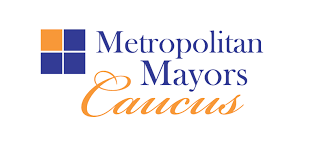 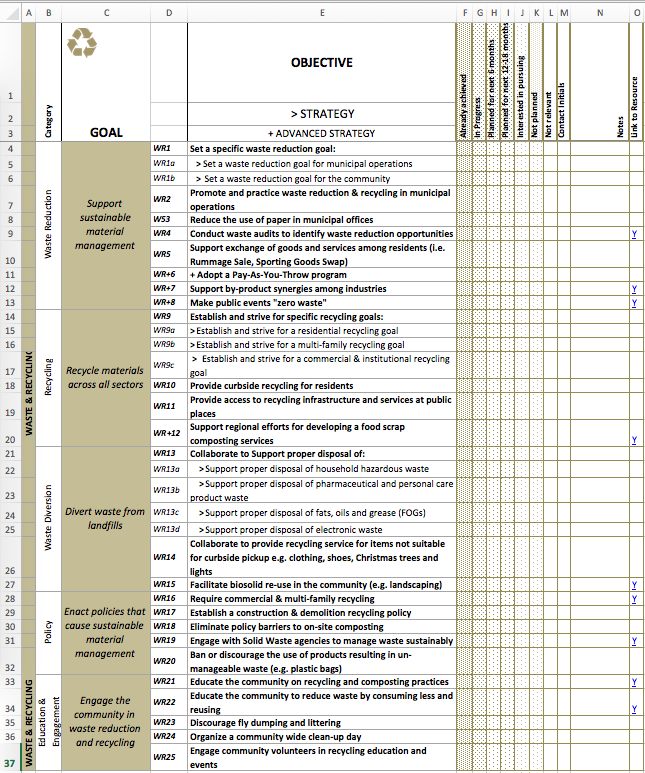 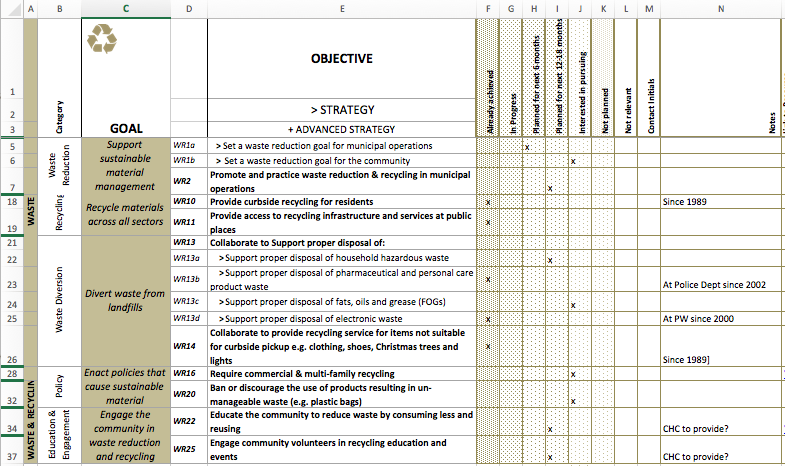 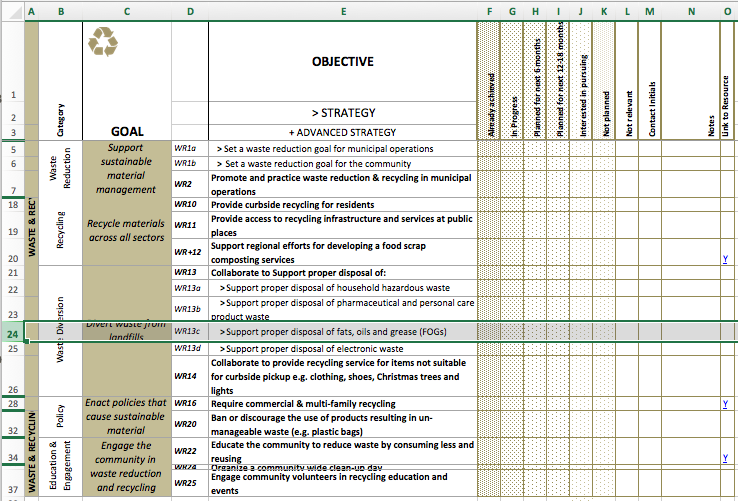 34 Candidate Actions
Select 15 Areas to Consider
Develop Initial Plan
1
7/26/18
MUNICIPAL SUSTAINABILITY PLANNING ideas
Example:Ready for 100: Endorsement
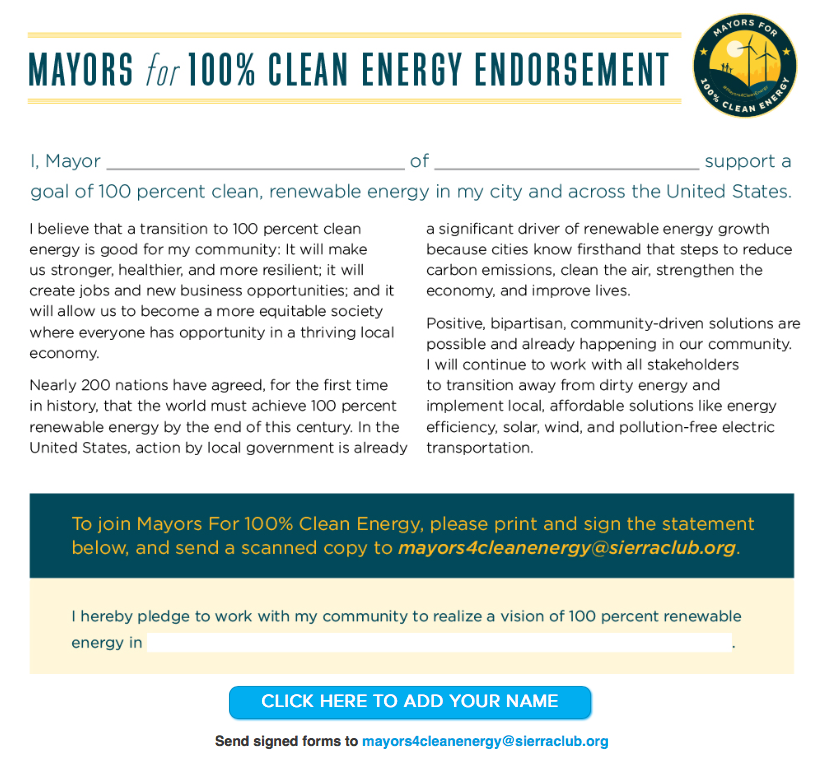 Suggested text for Mayors/Village President to post public commitment to sustainable practices
Available@: http://www.sierraclub.org/ready-for-100/mayors-for-clean-energy 
Once signed, considered member community by Sierra Club
No funds required
2
July 22, 2012
Sustainability Process and Toolkit
Ready for 100: Guide
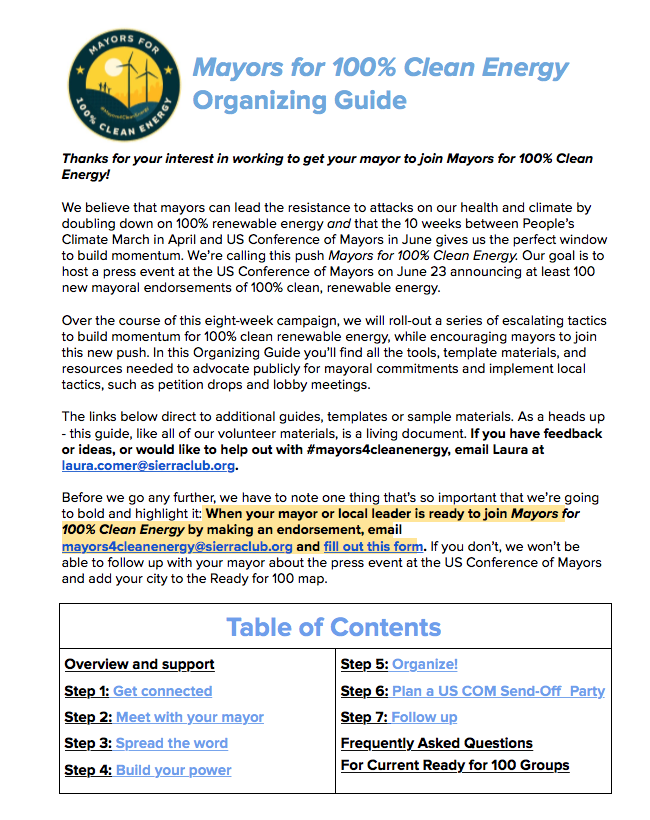 18 Page How To Booklet
Available on line as Google Doc @: https://docs.google.com/document/d/1dvxjtK4Ls6vMZ0hs8_YWnYneXNaT2Vy6pgHW0gaCj8g/edit?usp=sharing
3
September 3, 2017
Sustainability Process and Toolkit